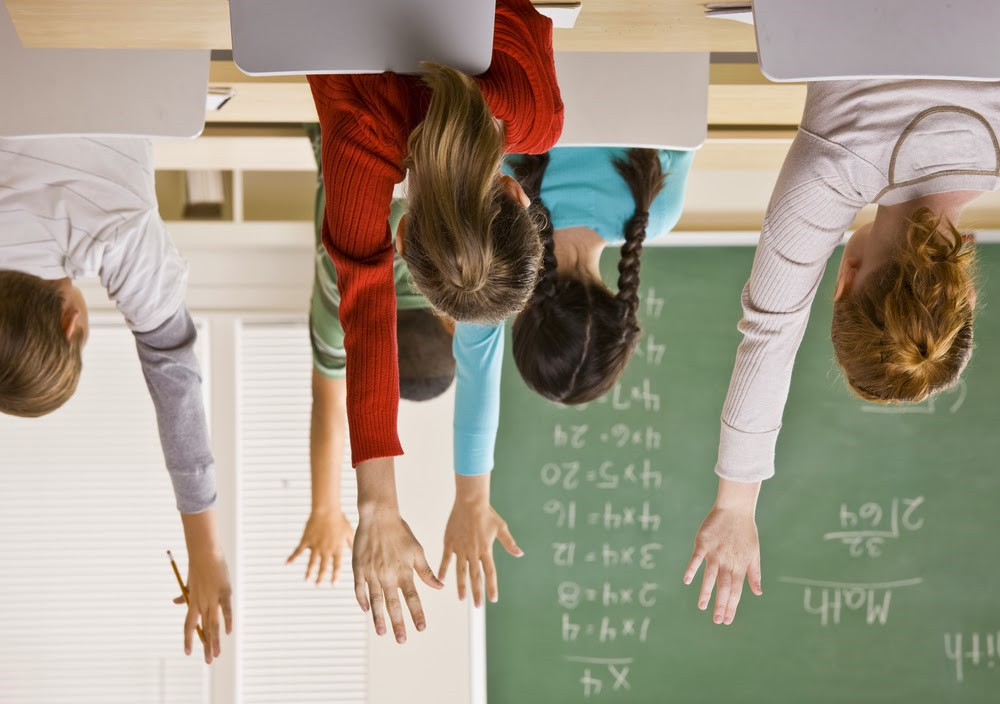 E se capovolgessimo l’insegnamento della matematica? Vera Francioli –Claudio Marchesano
Per Iniziare
C’è sempre un modo diverso per vedere le cose …
Cos’e’ la flipped classroom ?
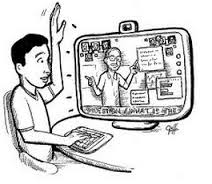 Inversione dei ruoli ….
A scuola si fanno i compiti e non solo …
A casa si seguono le (video) lezioni …. e non solo
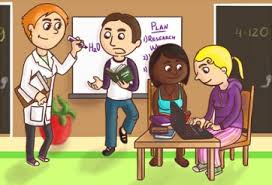 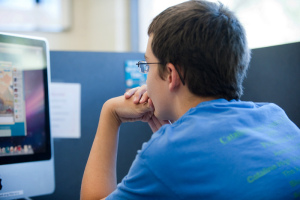 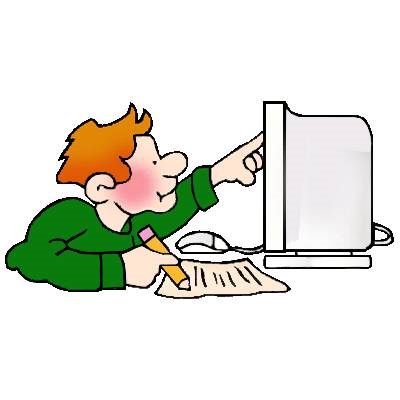 Lavoro a casa
Seguire le videolezioni negli orari più opportuni 
Rivedere le parti che non hanno capito bene o necessitano di rinforzo
Approfondire gli argomenti di maggior interesse
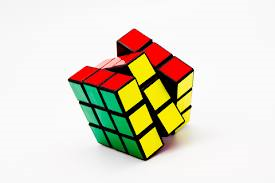 Il cambio di paradigma …. A scuola :
Per risolvere problemi, riflettendo e sistematizzando
Per apprendere in modo cooperativo
Per favorire l’apprendimento implicito e personalizzato
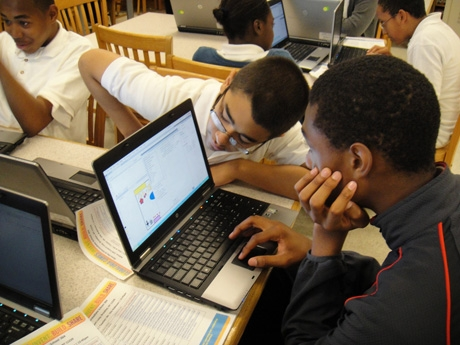 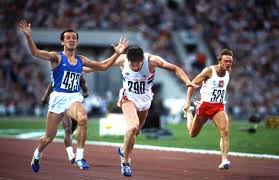 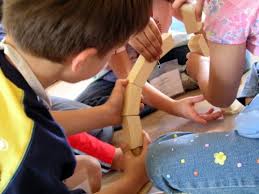 Il cambio di paradigma ….
La tecnologia e l’apprendimento mediante attività  (e non passivo)  sono le componenti chiave del concetto di «flipped classroom»

Tecnologia e apprendimento attivo influenzano il successo didattico in modo fondamentale
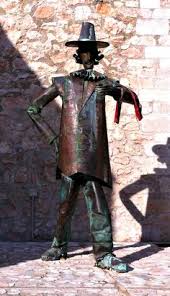 Perché?
I ragazzi nativi digitali hanno altri stili di apprendimento e chiedono sempre più spesso un insegnamento individualizzato
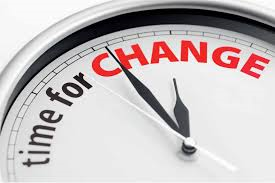 Nasce l’idea di creare un sito web
Gli e-book di matematica non si discostano molto dal vecchio manuale
Guardando sul  web per vedere cosa fanno negli altri paesi , si trova un mondo di videolezioni e si nota che  la flipped classroom potrebbe fare la differenza
Nasce  cosi «Matematicapovolta»
Tecnologia fatta in «casa» …. alla portata di tutti
Un alunno della scuola  crea una piattaforma
All’inizio ci basiamo solo su  videolezioni per la prima classe bookinprogress
Si capovolge la classe prima
L’entusiasmo dei ragazzi porta a capovolgere tutte le classi
«Matematicapovolta» oggi
Una realtà tangibile ed efficace ….
Ogni classe ha il suo indice di videolezioni a mo’ di libro e stiamo costruendo  anche dei lib..ro…vesciati  per ogni classe
C’è un ampio spazio dedicato alle verifiche con soluzioni
Ci sono anche giochi di logica utilizzabile anche dai docenti di sostegno
Ci sono vari links a gare di matematica locali, nazionali ed internazionali
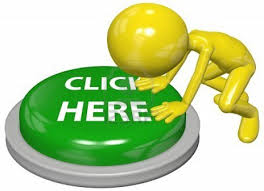 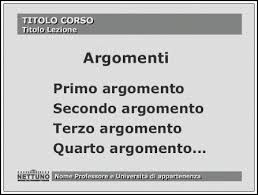 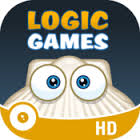 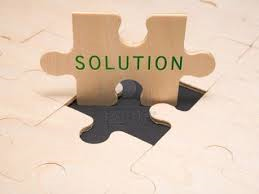 QUALI TESTI INSERIRE?
Le questioni importanti alle quali rispondere secondo noi sono:

Chiarire i dubbi

Stimolare la curiosità

Avere testi di facile consultazione

Allenarsi con gli esercizi
STIAMO CREANDO UN IPERTESTO…
Aspetto teorico snello ed essenziale

Links a numerosi sottoargomenti per stimolare la curiosità

Immagini colorate

Esercizi sia svolti che da svolgere
Un esempio dal lib…ro…vesciato della classe prima
Il modo migliore è andare sul sito e vedere qualcosa…
Quali videolezioni ….
Accessibili, efficaci , coinvolgenti ….
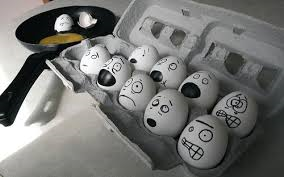 Gratuite
Sintetiche
Comunicazione chiara ed efficace  
Gradevoli e divertenti, quando è possibile
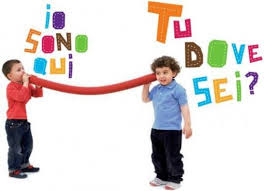 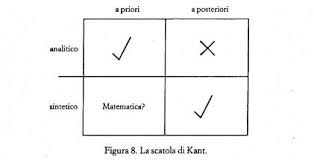 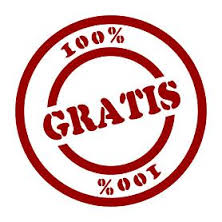 Per «Matematicapovolta» si è scelto :
Riferimenti affidabili e …. «fai da te» ….
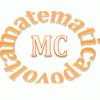 Khan Academy in italiano
Schooltoon
Julio Rios
LessThan3Mat  (analisi approfondite)
Un canale Youtube autogestito
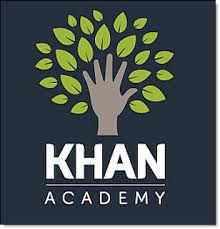 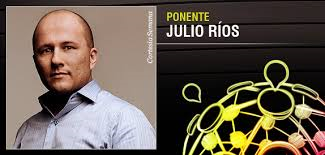 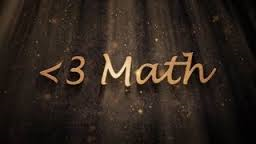 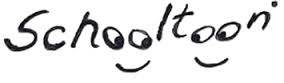 Quali sono stati i risultati più evidenti?
Aumento del supporto individuale e aiuto concreto ai casi difficili ….
Il tempo in classe è dedicato molto di più al singolo alunno
Vantaggi concreti per :
Assenti (per causa di forza maggiore)
Chi presenta lacune di base
I DSA e i BES
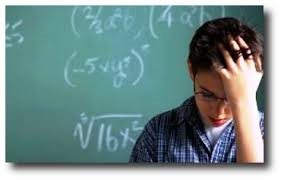 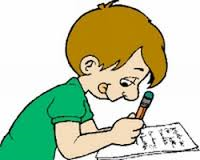 Percorsi di apprendimento alternativi
Apprendimento cooperativo
Gara a squadre (casuali) su argomento
Punteggi assegnati come nelle Olimpiadi di Matematica (finale nazionale)
Alla fine viene stilata una classifica di tappa con punteggi (in decimi) assegnati ad ogni squadra
Il punteggio del singolo alunno è quello ottenuto in quella gara
Dopo 7/8 gare si fa la media dei voti ottenuti
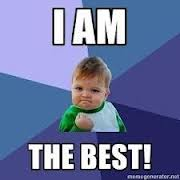 esempio : gara su Piano Cartesiano
Prima fase
Dopo aver visto , a casa , un paio di videolezioni ecco la Gara:
1 )  Trova Area del Triangolo di vertici A(-2,-1) B(-2,4) C(10,4)
2 )  Trova Area del quadrilatero A(0,0) B(8,-4) C(12,-2) D(6,4)
3 )  Trova il Punto medio tra A(-1/2,-1/3) e B(5/3,3/7)
4 )  Trova perimetro del trapezio A(0,-2) B(0,16) C(8,4) D(8,16)
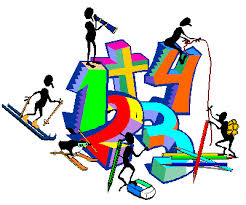 prototipo , altra gara e verifica
Seconda fase: una settimana
Pubblichiamo su matematicapovolta.it il prototipo di una verifica su Piano cartesiano
Le videolezioni sono già suddivise per argomenti
Prossima gara (prima della verifica) sarà più impegnativa
Verifica
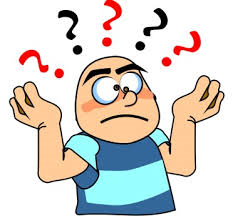 Percorsi di apprendimento alternativi
Approcci utilizzati in generale con particolare efficacia per DSA, BES
Fasi :
Presentazione di problema pratico
Stesso problema con dati diversi
Analisi algoritmi adottati e correzione errori
Sistematizzazione
Supporto di video – tutorial
Apprendimento Teoria
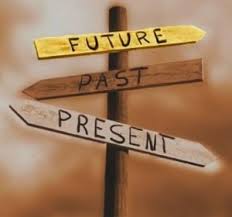 Primo es. : apprendimento equazioni
A.K.Z.   DSA I anno
Problema proposto:
 In un parcheggio ci sono solo auto e moto.
Si contano 94 ruote e 36 veicoli
Quante sono le moto e quante le auto ?
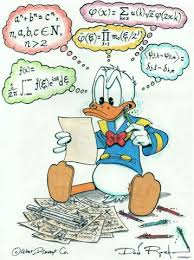 Secondo es. : apprendimento disequazioni
L.F.  classe II dsa multiplo
Problema proposto:
Due società telefoniche propongono due tariffe diverse
Quale conviene di più ?
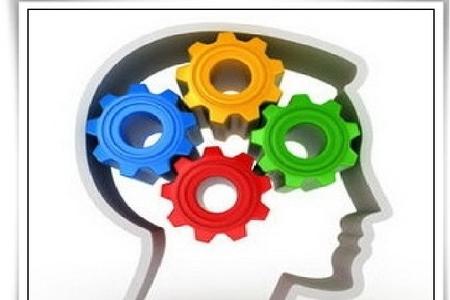 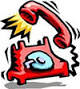 Con «Matematicapovolta»
Risultati eccellenti ….
Con l’insegnamento capovolto si riesce molto spesso a praticare un insegnamento individualizzato implicito con incredibili risultati per tutti
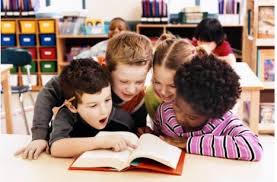 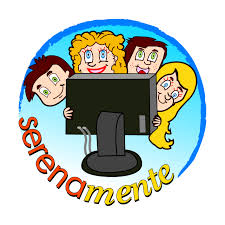 Il doposcuola capovolto: studenti che hanno necessità di ripetere argomenti del biennio che fanno da tutor agli studenti che necessitano di recuperare
Una scuola buona per i BES o DSA è una scuola migliore per tutti
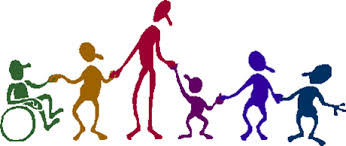 Iniziare un nuovo cammino spaventa. 
Ma dopo ogni passo che percorriamo ci rendiamo conto 
di come era pericoloso restare fermi. 
(Roberto Benigni)
Grazie